وزارة التعليم العالي والبحث العلمي جامعة البصرة كلية التربية للعلوم الإنسانية قسم التاريخ
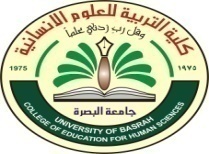 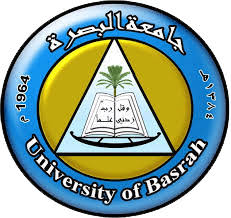 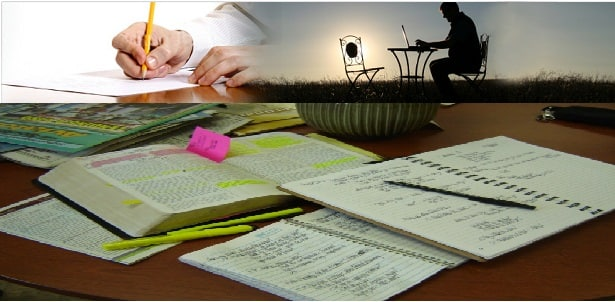 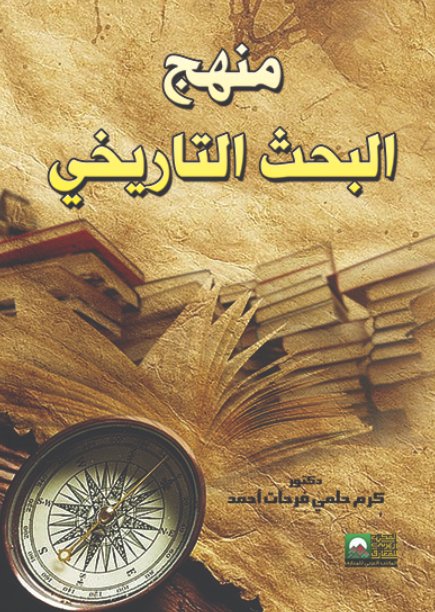 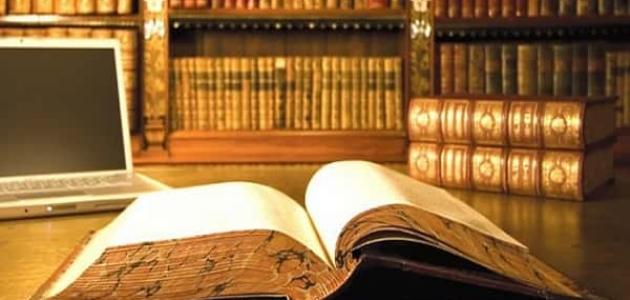 محاضرات 
أ.م د.نضال محمد قمبر
أولا : اعداد خطة البحث
أولا : اعداد خطة البحث
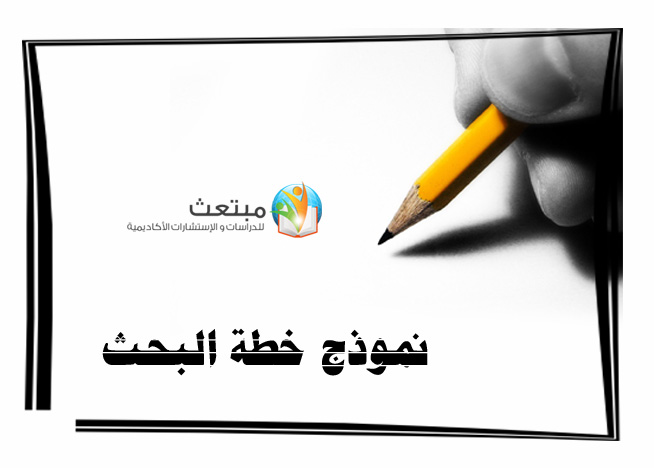 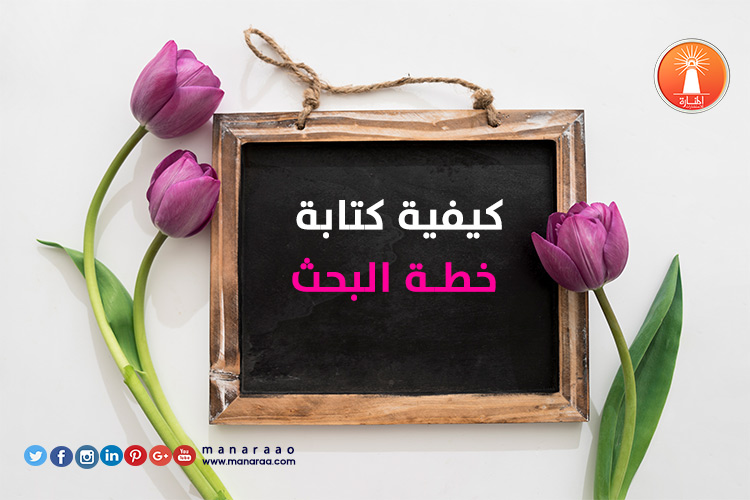 خطة البحث عن مدينة او مكان
الفصل الاول او (المبحث الاول) :  التسمية - والموقع الجغرافي – تاسيسها الفصل الثاني(المبحث الثاني)  :- حكامها وولاتها الفصل الثالث او (المبحث الثالث) :- نشاطها الاقتصادي
خطة بحث عن شخصية سياسية المبحث الاول : نشاته وحياته :نسبه وولادته اسرته المبحث الثاني :- نشاطه السياسي 1- مده حكمه وتوليه المناصب انجازاته على الصعيد السياسي
خطة بحث عن شخصية علمية نفس الخطة اعلاه مع تغيير في العناوين من سياسي الى علمي وتكون كلاتي :-
المبحث الاول : نشاته وحياته :نسبه وولادته اسرته المبحث الثاني :- سيرته العلمية   اختصاصه العلمي  رحلاته العلمية مصنفاته  المبحث الثالث :- وفاته
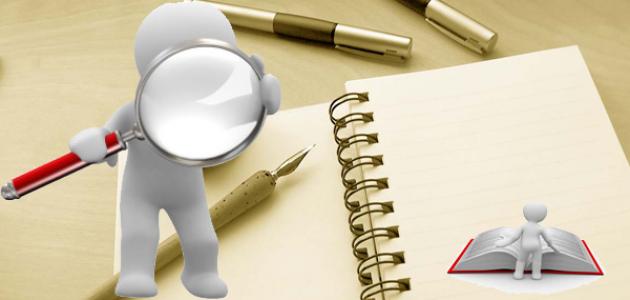 خطة بحث عن معركة او ثورة 
الفصل الاول او (المبحث الاول) : موقع المعركة – تاريخ المعركة  الفصل الثاني(المبحث الثاني)  :- اسبابها الفصل الثالث او (المبحث الثالث) :- نتائجها
طريقة البطاقات  أو القصاصات  
البطاقة او القصاصة :- من ضروريات البحث ، وهي تحل محل الدفتر الذي يصبح غير قادر على الاستجابة لطبيعة عمل الباحث ، ويستحب استعمال البطاقات ذات القياس الموحد 
وتميز بطاقة كل فصل بلون مغاير ليسهل التعرف عليها ، اما عناصر البطاقة فتتضمن الاتي:- 
الرقم الترتيبي للبطاقة 
عنوان مقترح لمحتوى الاقتباس 
نص الاقتباس 
مصدر الاقتباس 
ارقام صفحات الاقتباس 
ملاحظات شخصية
نموذج قصاصة جمع النصوص أو المعلومات
(1)                                                
(عنوان موضوع الاقتباس )

(( .........................................................................................................................................................................................................................................................)) (1) 



___________________________________
اسم الشهرة ، عنوان الكتاب مختصر ، ج ، ص
نموذج قصاصة جمع النصوص أو المعلومات
(1)                                                
(عنوان موضوع الاقتباس) 
 نص الاقتباس .........................................................................................................................................................................................................................................................) (1) 



___________________________________
اسم الشهرة ، اسم المؤلف ، عنوان الكتاب  كاملا ، اسن المحقق او المترجم او التعليق او التقديم او التصحيح ، رقم الطبعة  ، مكان الطبع سنة الطبع ،  ج ، ص
مثال قصاصة جمع النصوص أو المعلومات
(1)                                               
(نسب رسول الله صلى الله عليه واله وسلم) 
     
((... محمد الطيب المبارك بن عبد الله بن عبد المطلب واسمه شيبة الحمد بن هاشم واسمه عمرو بن عبد مناف واسمه المغيرة بن قصي واسمه زيد بن كلاب بن مرة بن كعب بن لؤي بن غالب بن فهر وإلى فهر جماع قريش وما كان فوق فهر فليس يقال له قرشي يقال له كناني وهو فهر بن مالك بن النضر واسمه قيس بن كنانة بن خزيمة بن مدركة واسمه عمرو بن إلياس بن مضر بن نزار بن معد بن عدنان )) (1). 
________________________________
 1- ابن سعد ، الطبقات الكبرى ، ج1 ، ص 55-
      او 
ابن سعد / محمد بن منيع (ت230هـ) ، تحقبق رياض عبد الله عبد الهادي ، ط1 ، دار احياء التراث العربي ، بيروت -لبنان ، 1417هـ/1996 ، ج1 / ص 55 .
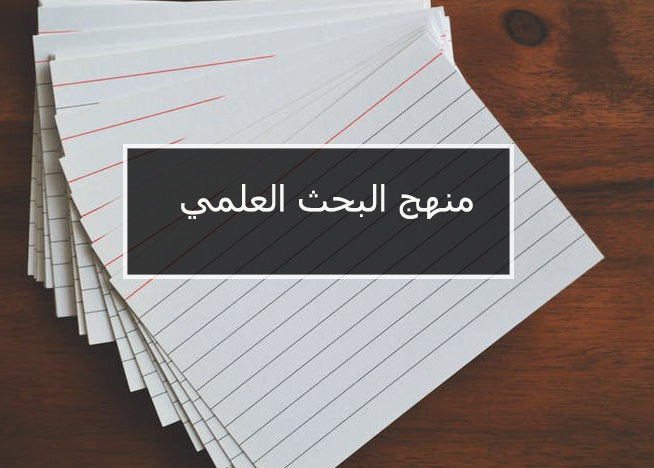 نموذج قصاصة او بطاقة معلومات المصدر او المرجع
اسم الشهرة للمؤلف ، اسمه الكامل (ووفاته  ان وجد)
عنوان الكتاب كاملاً
اسم المحقق او المترجم او تقديم اوتعليق او تقديم 
رقم الطبعة 
مكان الطبع  
 وزمان الطبع
مثال لنموذج قصاصة او بطاقة معلومات المصدر او المرجع
ابن سعد ، محمد بن سعد ت 230 هـ
الطبقات الكبرى 
تحقبق رياض عبد الله عبد الهادي 
الطبعة الاولى
دار احياء التراث العربي ، بيروت /لبنان 
1417هـ/1996
ملاحظات حول ذكر المصادر
ملاحظات مهمة (حول ادراج المعلومات  عن المصادر)
بعض المصادر لايوجد بها مكان طبع لذا نختصرها باستخدام احد الصيغ الاتية 
1- بدون مكان
2-بدون مكان
3-      ب. م
4-      د.م
ملاحظات حول ذكر المصادر
الانسب ذكر رقم الطبعة ومكان وسنة الطبع بين اقواس 
مثال ذلك (ط6 ، دار صادر – بيروت ، 1065 ) 
بعض المصادر لاتوجد فيها ارقام طبعات  او محقق او مترجم او تعليق  تترك على حالها بدون استخدام مختصرات
الوثائق التاريخية
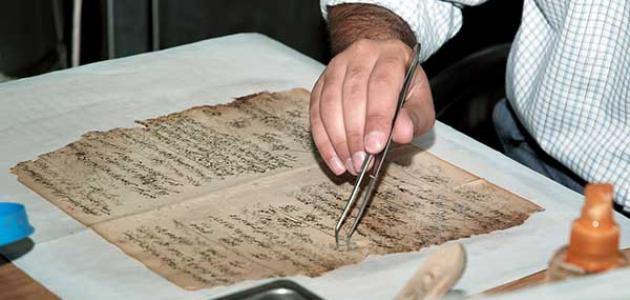 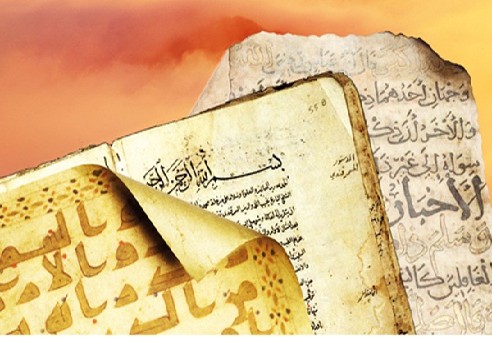 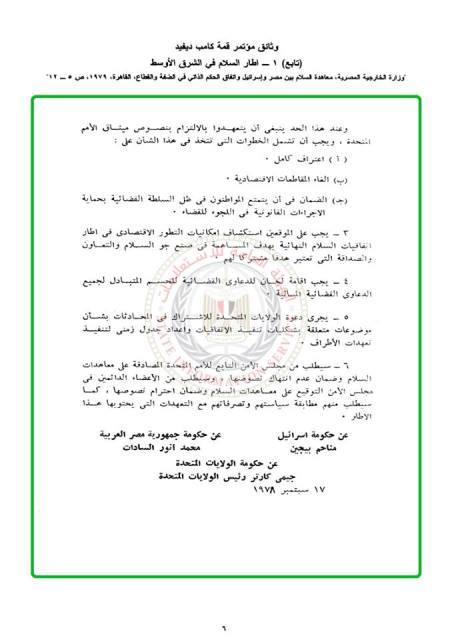 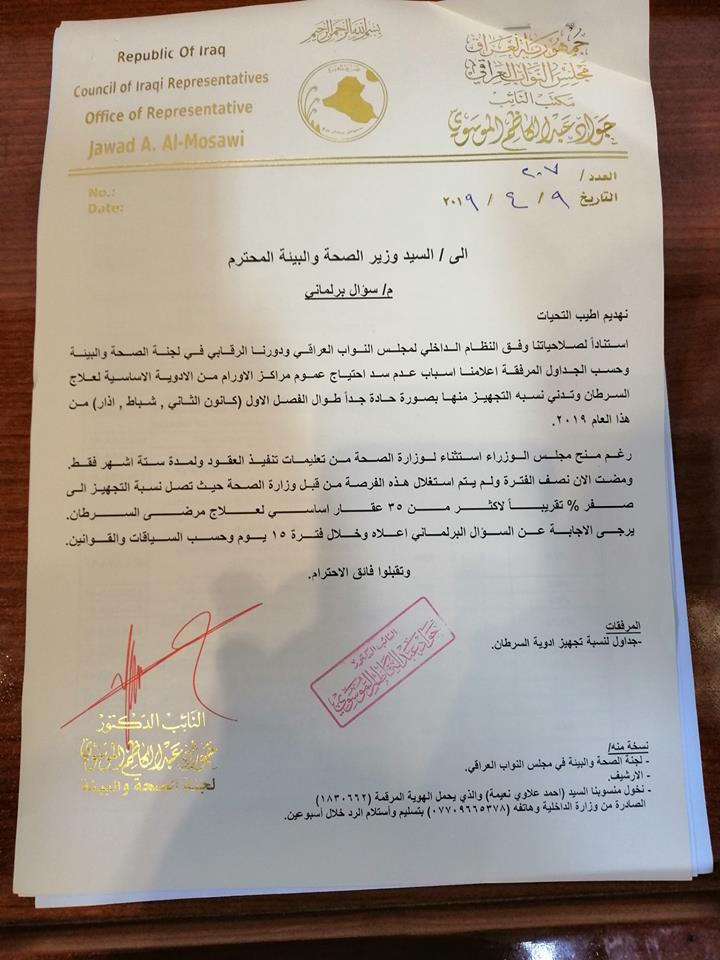 اثارية
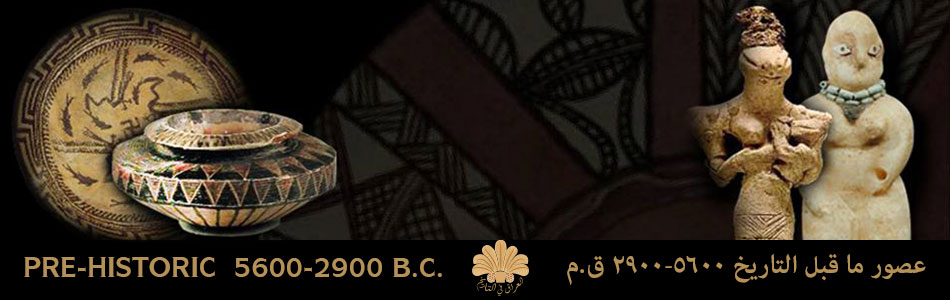 وثيقة زواج الشيخ رفاعة الطهطهاوي
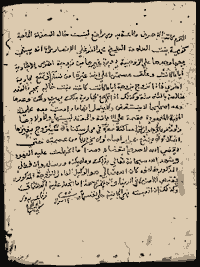 نماذج لخرائط تاريخية
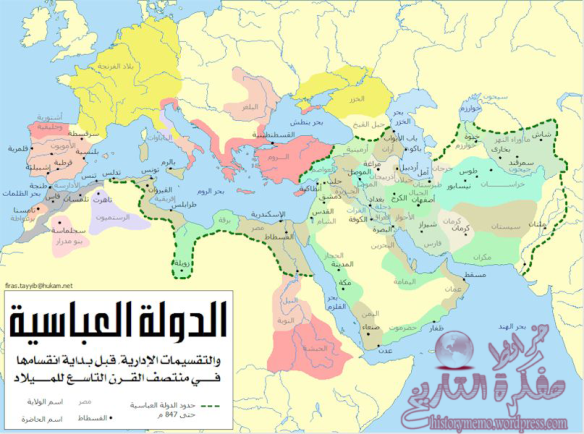 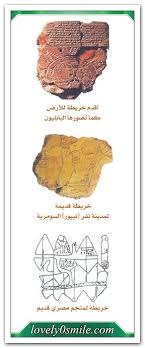 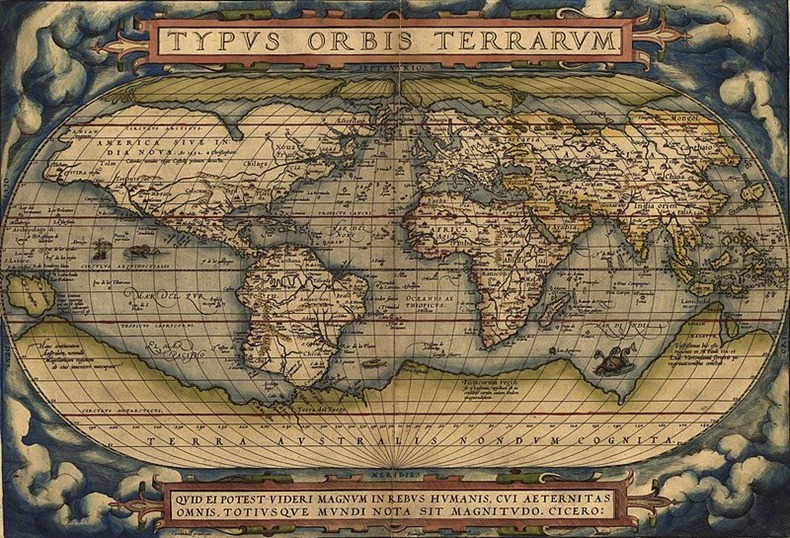 نماذج لصحف وجرائد
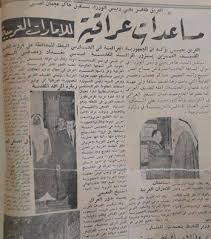 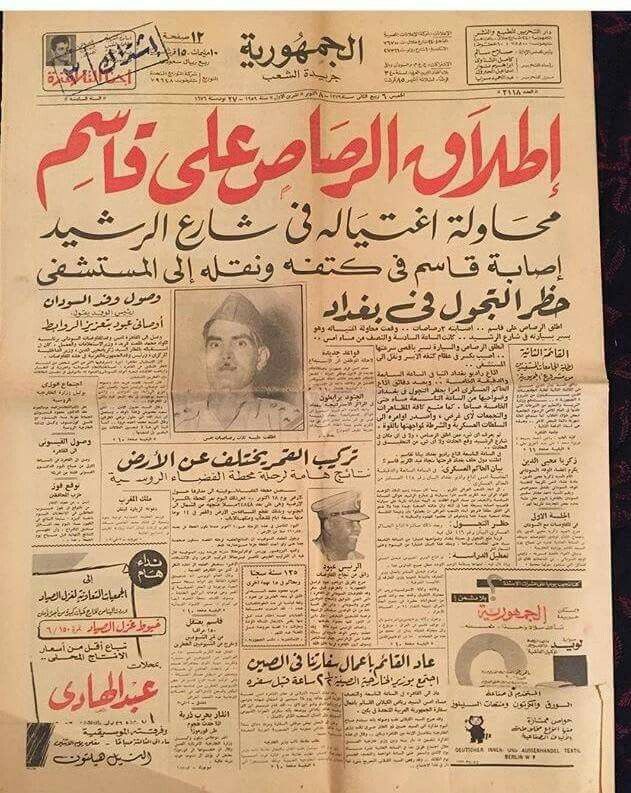 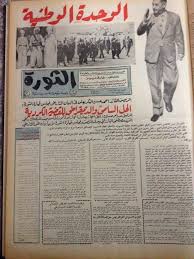 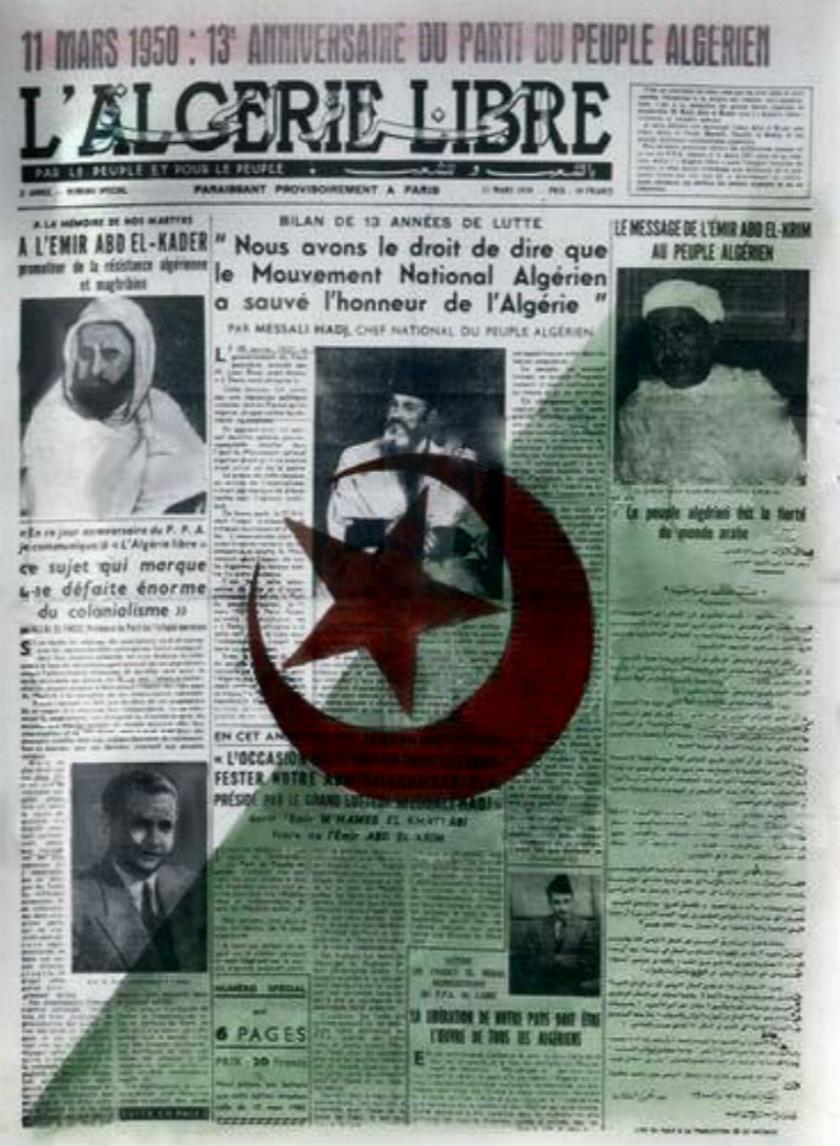 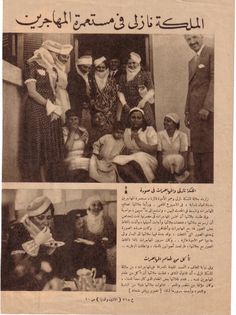 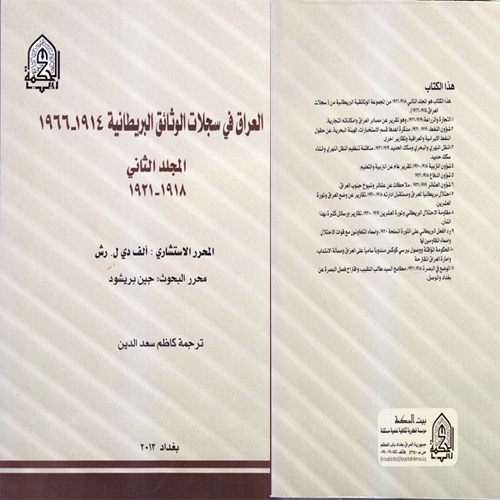 الوثيقة الإيقونوغرافية أو المصورة
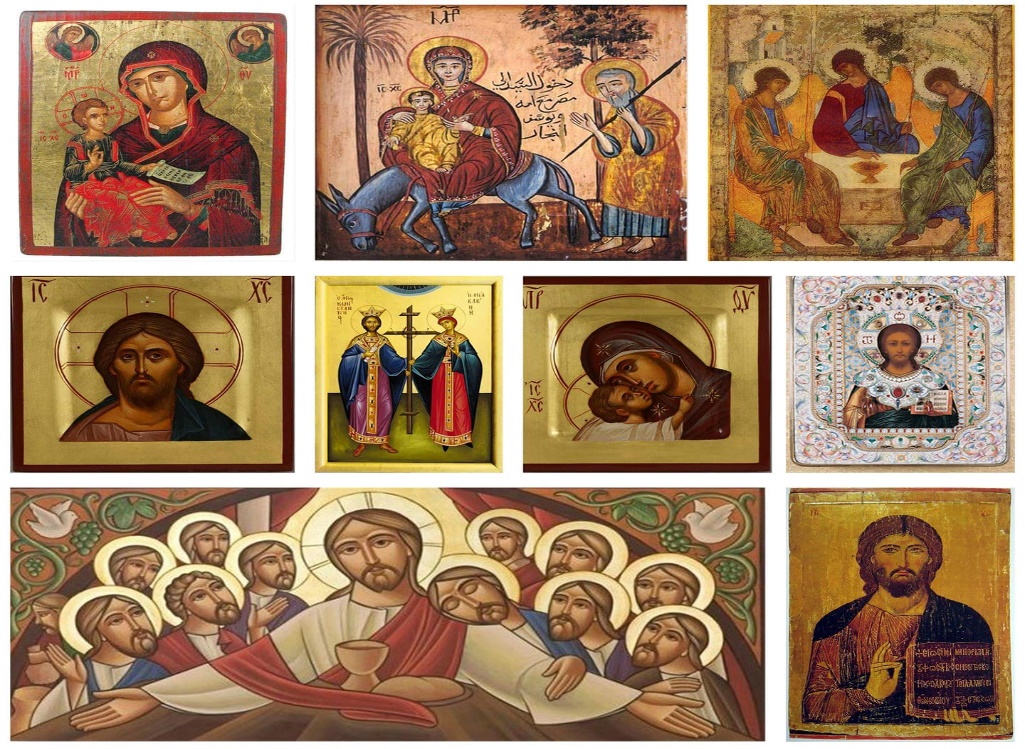 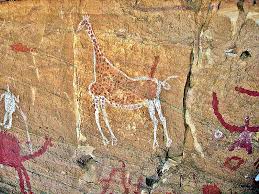 امتحان يومي الاربعاء 9-2-2021
https://docs.google.com/forms/d/1aRkO33A-XM3Vbu3KhJkTE7vU2_7ayU6uEivtYtNktfk/edit
أنواع مصادر التاريخ الإسلامي
الاقتباس – تعريفه – انواعه – شروط الاقتباس
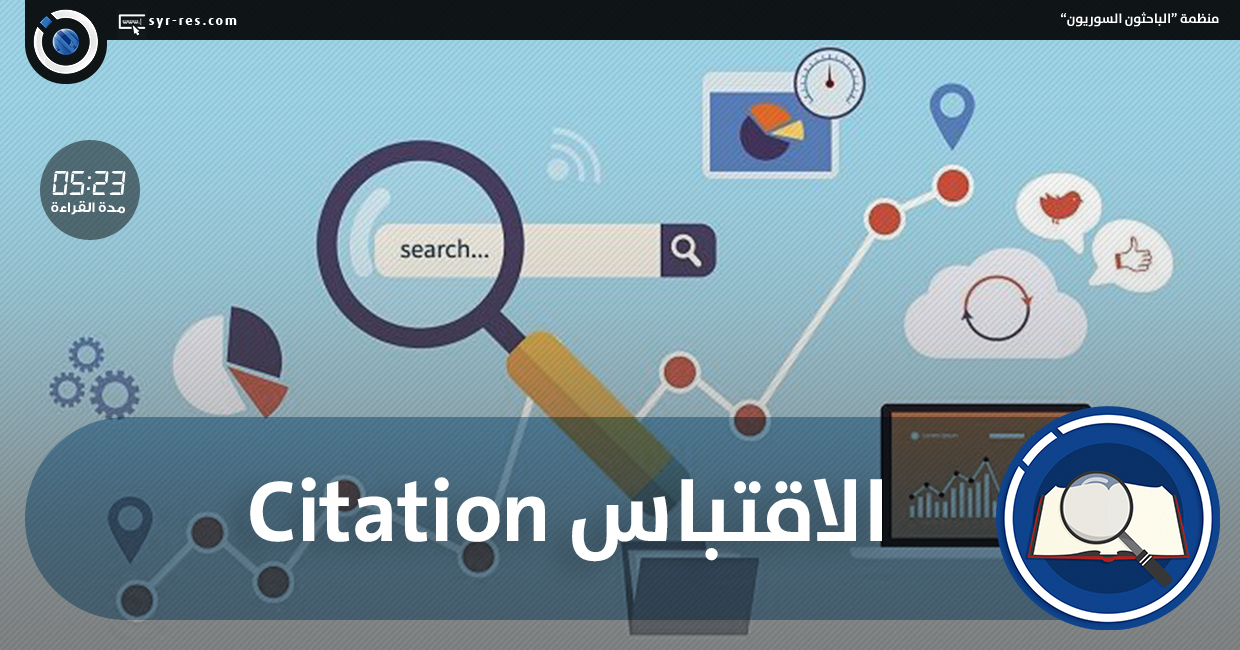 الفصل الثاني 
المبحث الثاني 
مسير الامام الحسين (عليه السلام ) الى ارض العراق 
اسباب  اختياره العراق لاعلان ثورته 
      اختار الامام الحسين (عليه السلام) الهجرة للعراق دون غيره من الاقاليم ، وهو على علم بما مني به اهل العراق من تذبذب والاضطراب في سلوكهم ولعل سبب اختياره له يعود لما يلي(1):- 
كان العراق في ذلك العصر قلب الدولة الاسلامية وموطن المال والرجال ، ونشات في الكوفة حامية عسكرية لعبت دورا كبيرا في الفتوحات الاسلامية ، وقد وصف رجل من اهل الشام اهل الكوفة بقوله " انكم كنز الاسلام ان استمدكم اهل البصرة امددتموهم ، وان استمدكم اهل الشام مددتموهم" (2)
........................................................................................................................................... (3)  
............................................................................................................................................................................................................................................................................................(4)
------------------------------------------  
     
1- القرشي : باقر شريف ، حياة الامام الحسين بن علي دراسة وتحليل ، ط3  ، النجف الاشرف ، 1976 هـ ، ج3 ، ص11 . 
2- ابن سعد : محمد بن منيع ت230هـ ، الطبقات الكبرى ، ط1 ، تحقيق رياض عبد الهادي ، بيروت – لبنان ، 1995 م ، ج6 ، ص 85 . 
3- القرشي ، حياة الامام الحسين ، ج3،ص14 . 
او المصدر  السابق ، حياة الامام الحسين ، ج3 ، ص 14. 
او المصدر نفسه ، حياة الامام الحسين ، ج3، ص 14 . 
4- ابن سعد الطبقات الكبرى ، ج2 ،ص5 .
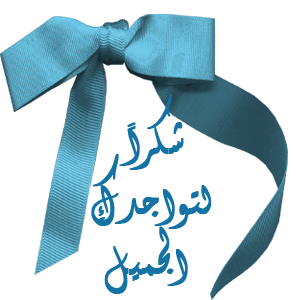